Balloon Boy Lab
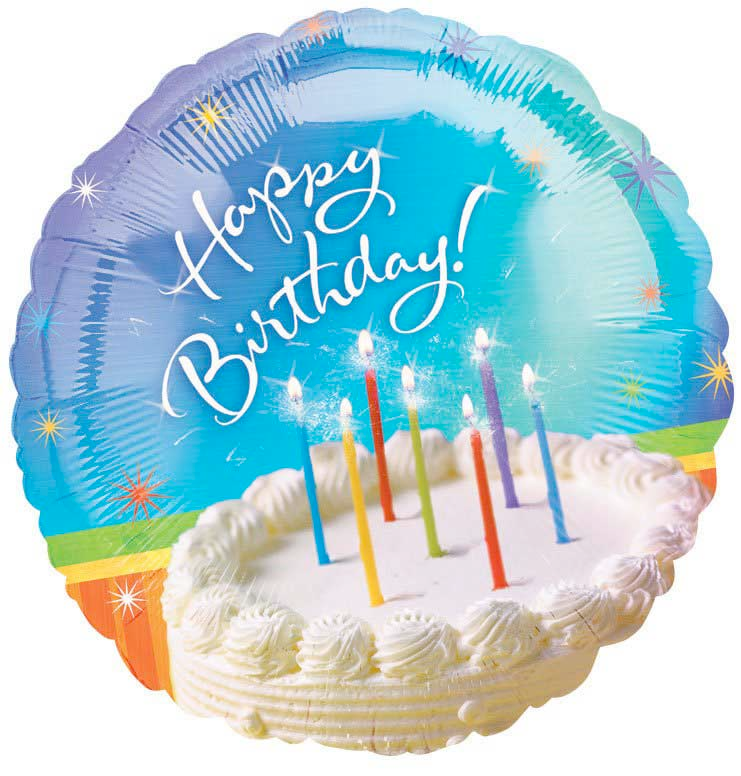 Up, Up, and Away
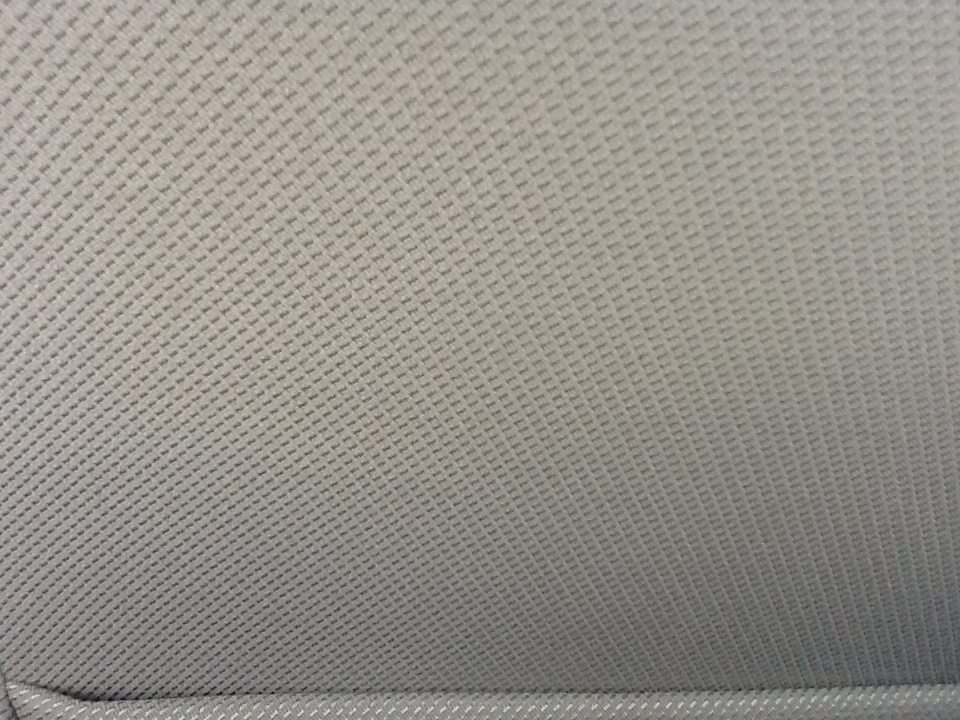 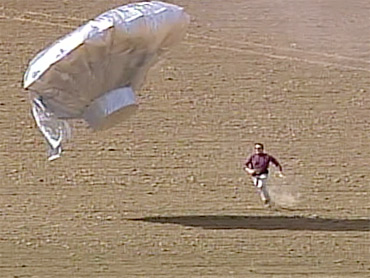 Balloon Boy Lab
America stood in horror watching on the news a large helium Mylar balloon believed to be carrying a young boy traveling across the state of Colorado.  This helium balloon was thought to have reached an altitude of 10,000 feet. As it slowly descended to the ground many different state and county agencies were anxious to help rescue this boy.
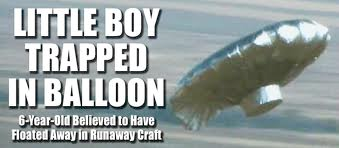 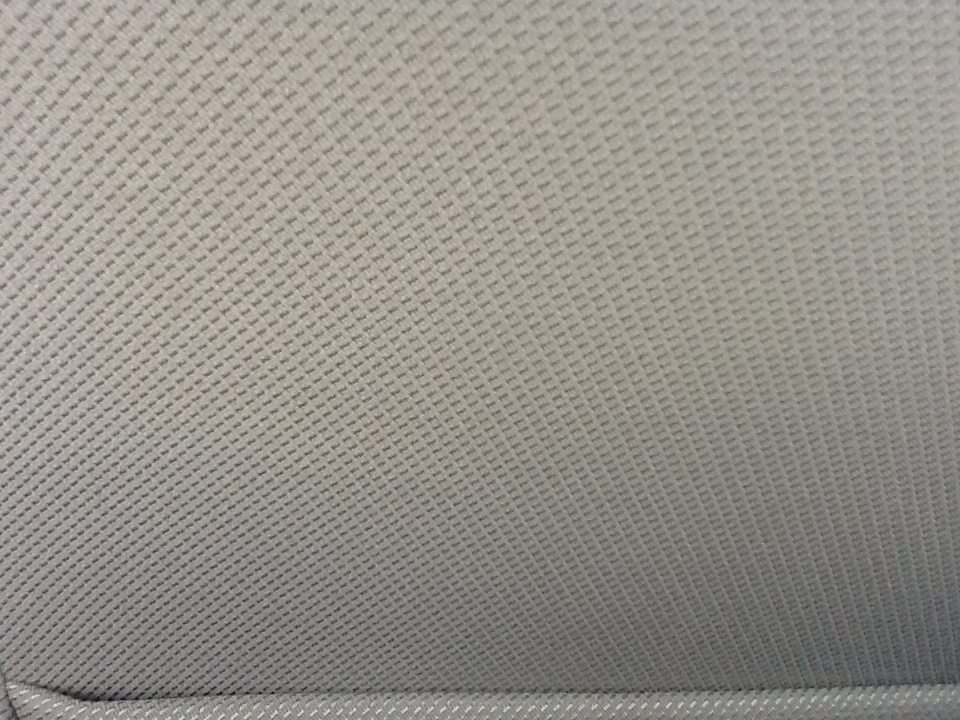 Balloon Boy Lab
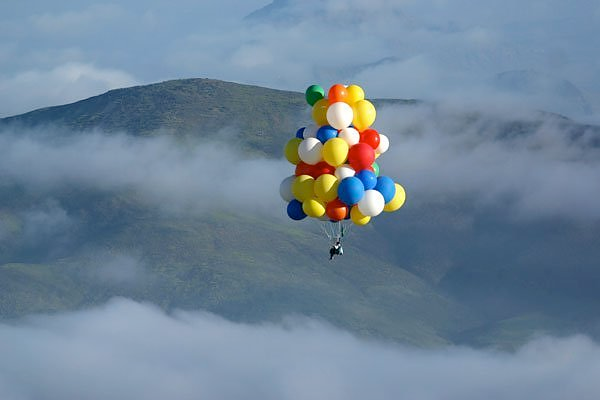 Balloon Boy Lab
Using a helium filled balloon, attach enough paper clips to get the balloon to be neutrally buoyant.  Then see how many balloons it would take to keep aloft a six-year-old boy weighing around 50 lbs. (22.7 kg.)
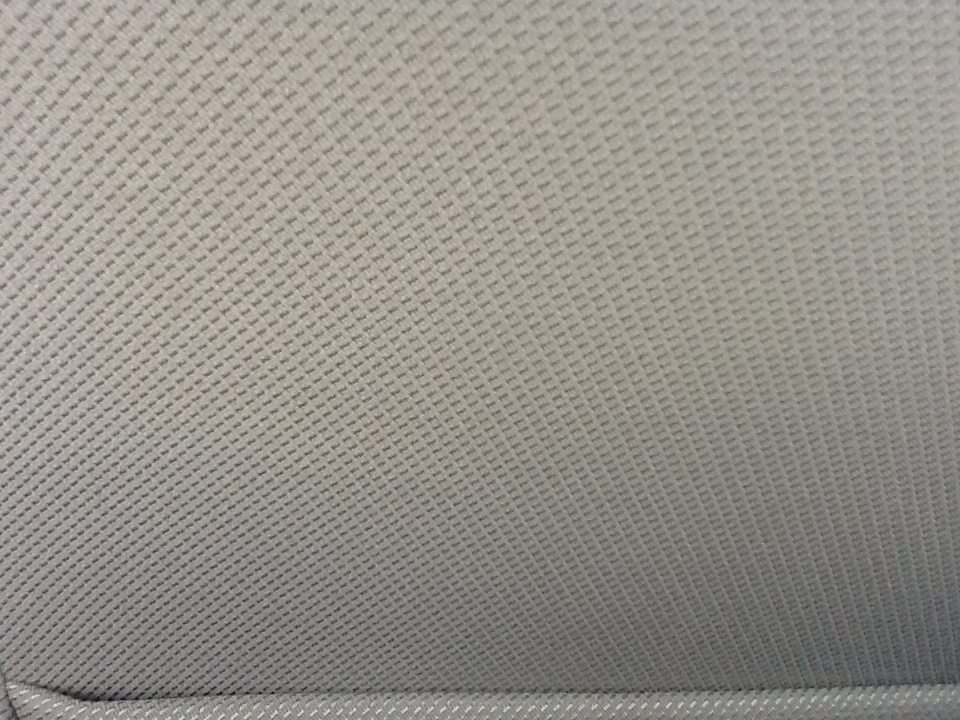 Balloon Boy Lab
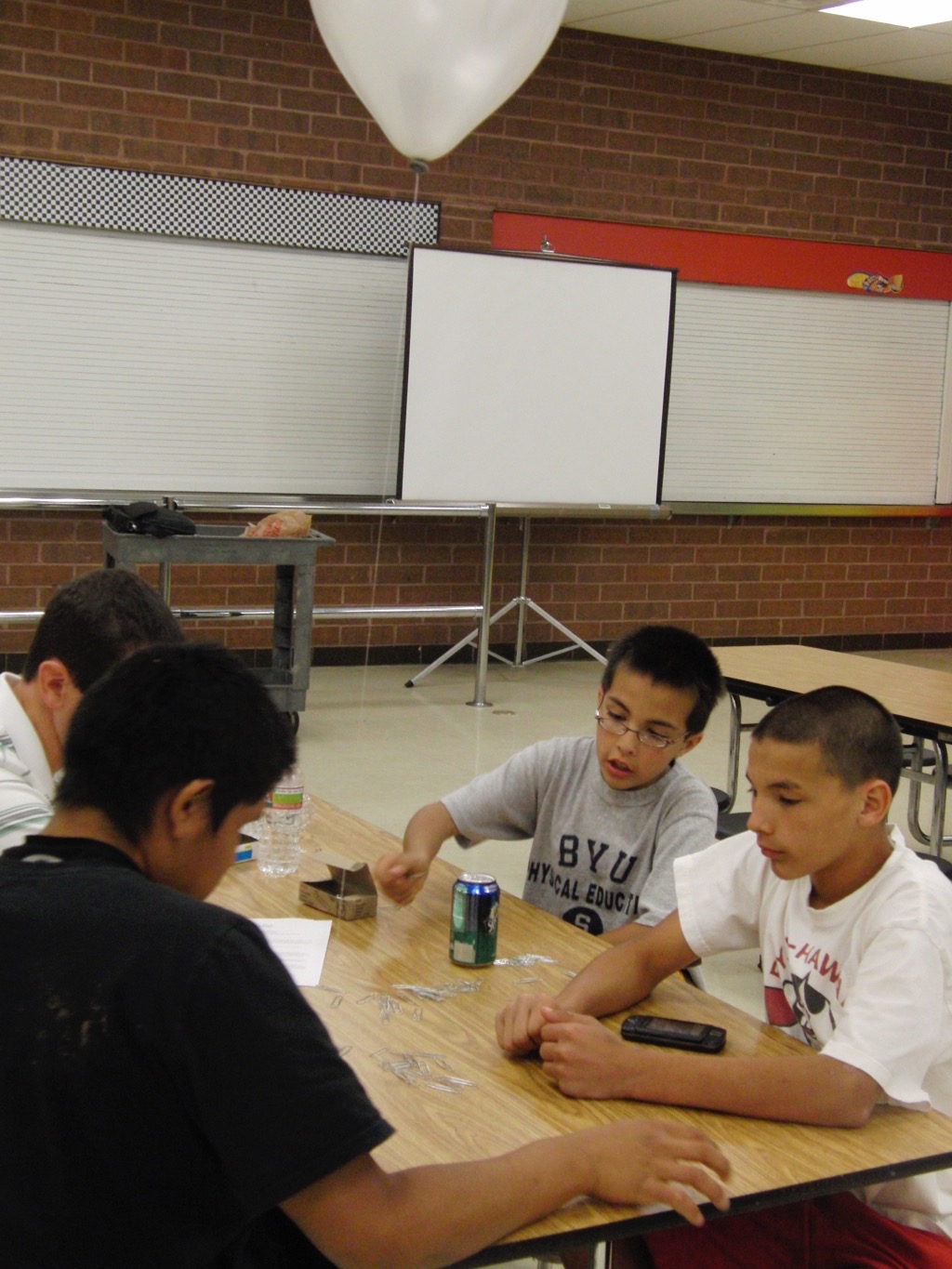 MATERIALS
Helium Filled Mylar Balloon 
Triple beam balance
Paper Clips					
String or Thread
Scissors
Meter stick, measuring tape
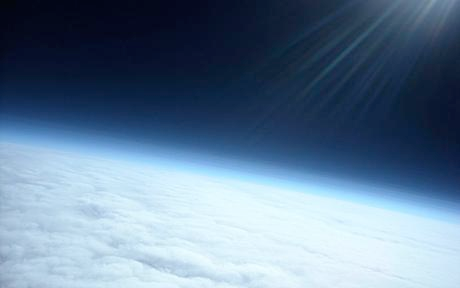 Balloon Boy Lab
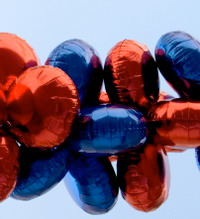 PROCEDURES
1. Find the volume of your helium balloon in cm3.

2. Take the helium filled balloon and attach enough paper clips to the end of it to achieve neutral buoyancy. Find the mass of the paper clips.
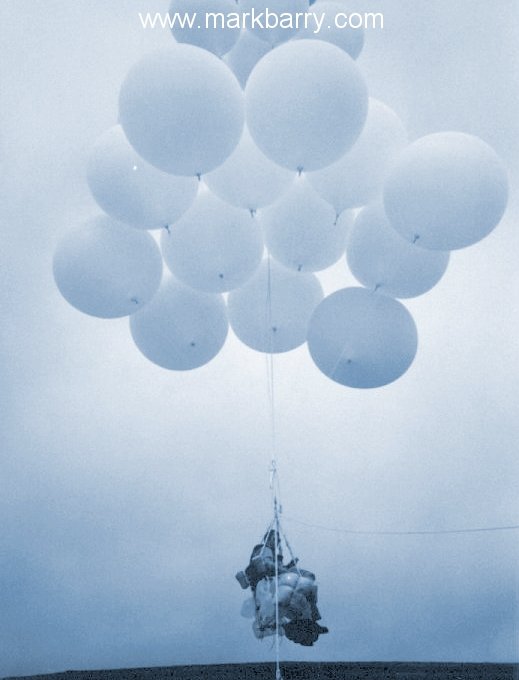 Balloon Boy Lab
3.  Calculate the buoyant force of the helium filled balloon.  Calculate how many balloons it would take to lift a 22.7 kg. Boy.

4. Calculate how many balloons it would take to keep you aloft.
This is “Lawnchair Larry” July 2, 1983
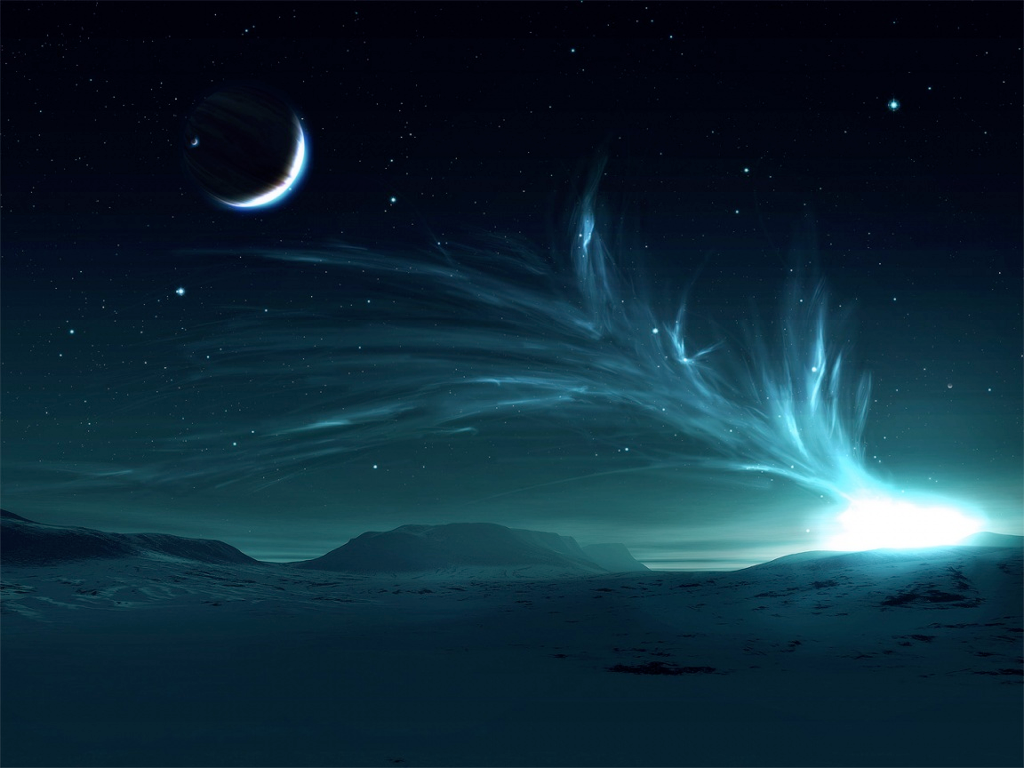 Balloon Boy Lab
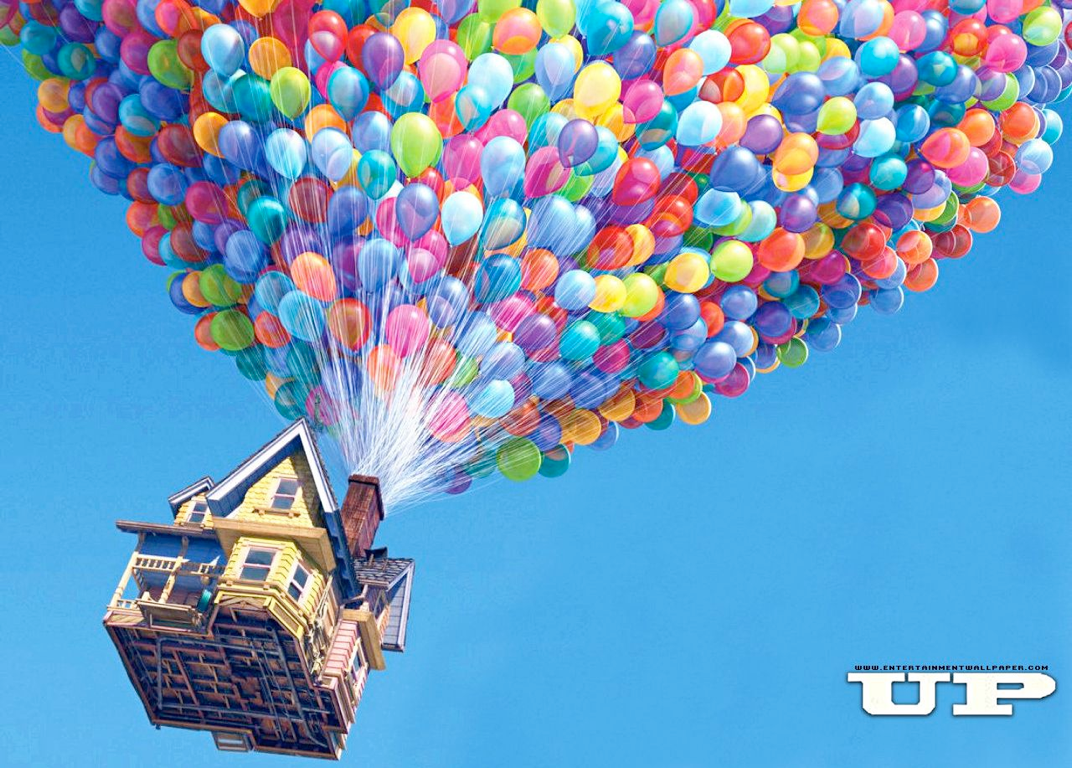 Now calculate the volume of a weather balloon that has a diameter of 8 feet.  How many balloon would it take to lift a small house that weighs 454.5 kg.
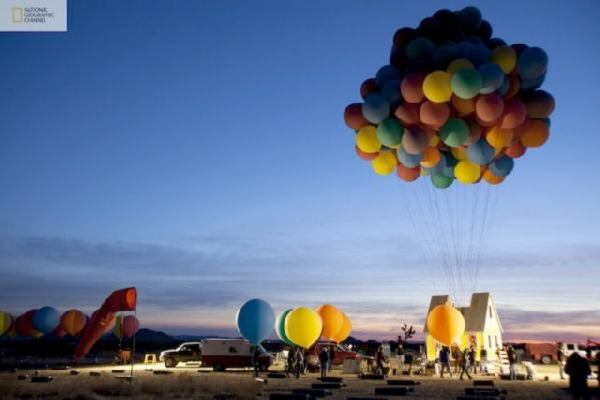 Balloon Boy Lab